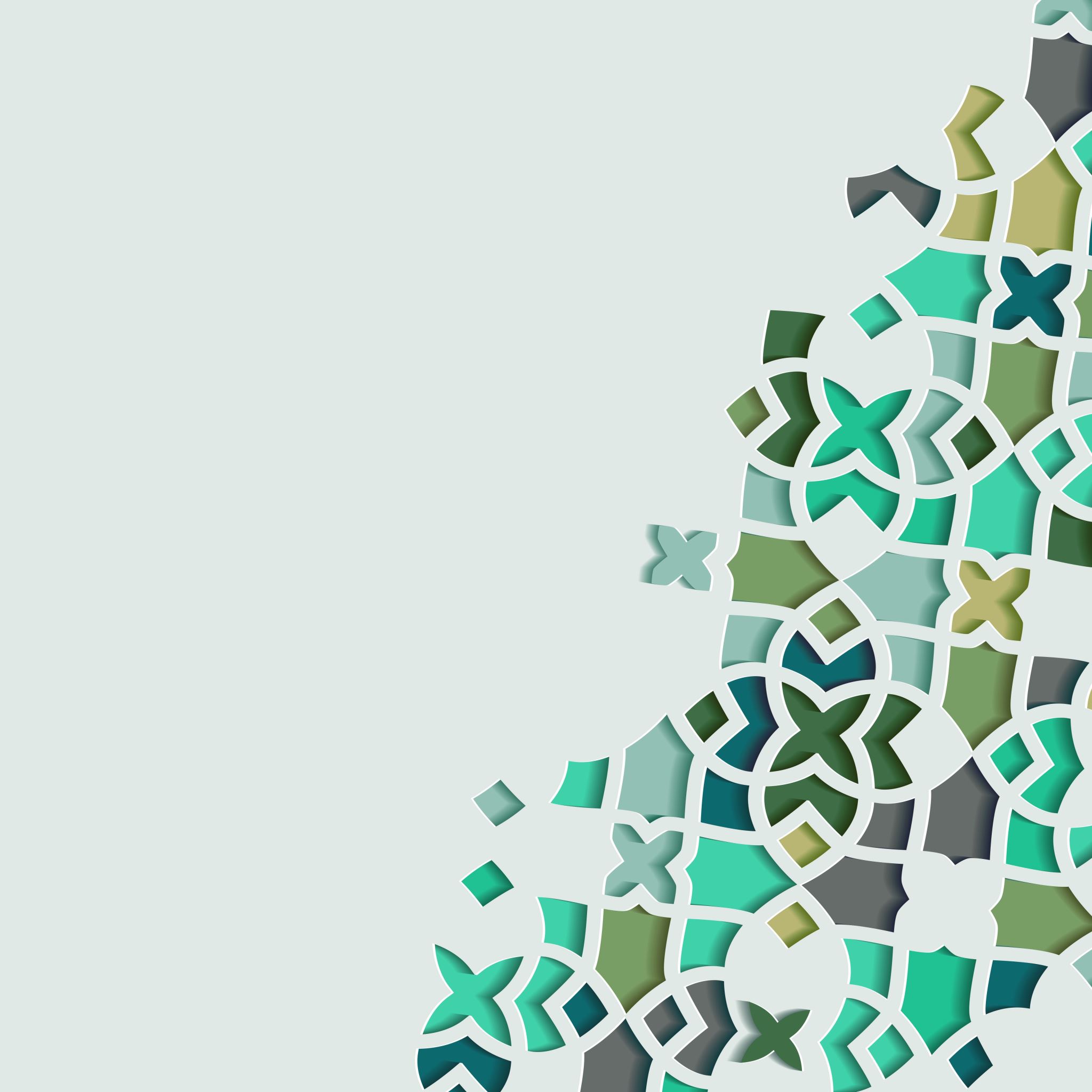 The Life of Prophet Muhammad
Lesson 28
Emigration
Makkah was no longer suitable or safe for the Muslims.
In Makkah, the message of Islam was falling upon deaf ears and it became clear that Quraysh was hell bent on fighting the Prophet to the death.
In addition to safety concerns, the Prophet also did not have the freedom to propagate his message. The message of Islam was universal and by remaining in Makkah, he would be depriving others from hearing the word of God.
Muslims were also at their breaking point. The Prophet was sensing that many of his followers could not bear any more suffering in Makkah.
Why Medina
Its geographic proximity allow the Prophet and his followers to keep a close eye on the activities of Quraysh.
Medina gave leverage to Muslims against Quraysh. The Syrian trading routes pass by Medina. 
Many of the residents of Medina had embraced Islam.
Medina offered religious freedom.
Background on Medina
Geography of Medina:
It is surrounded to the south, east, and west by large tracts of volcanic rock known as ḥarrah.
The only open road into Medina was from the north, between Mount Uḥud and the western ḥarrah. From other directions the city was guarded against attack. 
The three Jewish tribes (Naḍīr, Qurayẓah, and Qaynuqāʿ) lived along the eastern ḥarrah within fortifications.
Background on Medina
The Aws also lived with them and had an alliance with the Qurayẓah. Yathrib originally referred to this area, but later came to refer to the entire area within the ḥarrāt 
The Khazraj occupied the central and western portions of this area.The Khazraj were 3 times more numerous than the Aws. 
The best farm land was in the northwest portion of this area between the western ḥarrah and Mount Uḥud and in the southeast at Qubā
Background on Medina
Religion in Medina
The Aws and Khazraj were almost exclusively pagan and followed the same religion as the Quraysh in Mecca. Manāt was especially dear to them.
Why did the Jews not influence them:
they were not interested in proselytizing
Judaism was seen as a foreign religion whereas paganism was seen as indigenous
Background on Medina
The Economy of Medina:
Medina did not take part in the annual trade expeditions 
Medina’s economy was primarily agriculture, especially dates 
There was an abundance of water and fertile land which gave Medina a greater potential for development than Mecca, but it was largely untapped
Background on Medina
Why was Medina untapped?
partly because accessing underground water required digging wells which was hard in the volcanic rock 
the Jews had grabbed the best land. Their wealth led them to hoard, price gouge, and indulge in usury
Gradual Emigration
Abu Salamah and Umm Salamah (both from Makhzūm) had returned from Abyssinia, and faced persecution from their clan. 
After the first aqabah pledge, they decide to emigrate to Medina, but Umm Salamah’s family bar her from leaving, and then Abu Salamah’s family takes their son Salamah from her. 
Abu Salamah leaves, while Umm Salamah remains in house arrest for a year until she is finally allowed to take her son back and join her husband
Gradual Emigration
After the second aqabah pledge, the Prophet orders the Muslims of Makkah to flee to Medina, saying, 
إن الله عز وجل قد جعل لكم إخوانا ودارا تأمنون بها
“God has provided you with brothers and homes in which you will be safe.”
Pact of Brotherhood
The pact of brotherhood that we are familiar with is actually the second pact which was initiated when the Prophet arrived in Medina.
The first pact of brotherhood was established by the Prophet in Makkah to strengthen the bonds of Muslims.
The hijrah to Medina was permanent, unlike the hijrah to Abyssinia which was temporary. The pact of brotherhood make it psychologically easier to endure that drastic change.
Pact of Brotherhood
Prophet assigned the emigrants a brother and paired them together as protectors of one another.
He paired Hamza with Zayd ibn Haritha.
He paired Abu Bakr with Omar
He paired Uthman ibn Affan with Abdul Rahman 
He paired Bilal with Ubaydah ibn Al-Harith ( cousin of the Prophet from his father’s side)
Pact of Brotherhood
The brotherhood between the Prophet and Imam Ali
Fabrications related to the hijrah of Omar.
Gradual Emigration
Ibn Hishām records many of the the struggle of many companions to escape Makkah:
Ayyash ibn Abi Rabi’a al-Makhzumi was tricked by AbuJahl into returning the Makkah at which they bound him and placed him under house arrest. 
Ṣuhayb who was Byzantine and had done well for himself in Makkah was prevented from leaving with his wealth, so he gave up his wealth in exchange for safe passage out of Mecca. When they Prophet learned of this he exclaimed, “Ṣuhayb struck a profitable deal! Ṣuhayb struck a profitable deal!”
Gradual Emigration
Hamza stayed with Asʿad ibn Zurarah
The bachelors stayed with Kulthūm ibn Hidam who was also a bachelor 
All leave (except for those under house arrest), and only the Prophet, Imam Ali and Abu Bakr remain.
Barred from Emigrating
Regarding those who were barred from leaving, the following 4:97-98 was revealed:
إِنَّ ٱلَّذِينَ تَوَفَّىٰهُمُ ٱلْمَلَـٰٓئِكَةُ ظَالِمِىٓ أَنفُسِهِمْ قَالُوا۟ فِيمَ كُنتُمْ قَالُوا۟ كُنَّا مُسْتَضْعَفِينَ فِى ٱلْأَرْضِ قَالُوٓا۟ أَلَمْ تَكُنْ أَرْضُ ٱللَّهِ وَٰسِعَةً فَتُهَاجِرُوا۟ فِيهَا فَأُو۟لَـٰٓئِكَ مَأْوَىٰهُمْ جَهَنَّمُ وَسَآءَتْ مَصِيرًا
“Those whose souls the angels take who have wronged themselves, the angels will ask them, “What were you into?” They will reply, “We were oppressed in the place we lived.” The angels will ask, “Was God’s earth not vast enough for you to emigrate to another place?” They will wind up in hell, and what a terrible place to wind up.”
Barred from Emigrating
إِلَّا ٱلْمُسْتَضْعَفِينَ مِنَ ٱلرِّجَالِ وَٱلنِّسَآءِ وَٱلْوِلْدَٰنِ لَا يَسْتَطِيعُونَ حِيلَةً وَلَا يَهْتَدُونَ سَبِيلًا

“Not so those men, women, and children who were truly oppressed, who could not fend for themselves and could not find a way out.”
The Plot to Assassinate the Prophet
The elders of Quraysh met in Dar al-Nadwah to decide what to do with the Prophet.
Abu Jahal says:
O Quraysh! Nobody among the Arabs is more beloved to God than we. We are the people of God. Arabs come to us twice a year and honor us. Here in the sanctuary of God, no one dares touch us. We were always like this until Muḥammad ibn ʿAbd Allāh grew up in our midst. We used to call him al-Amīn for his righteousness and surety and truthfulness.
The Plot to Assassinate the Prophet
“Then he came into his prime, and we honored him, and then he claimed that he was the messenger of God and that news from the sky comes to him. He called us idiots, denounced our gods, corrupted our youth, and created rifts in our society, and he believed that our elders who had died are in fire. Nothing he said was more heinous than this. Now I have an idea to deal with him.”
The Plot to Assassinate the Prophet
He proposes that they choose an assassin to kill him; others propose house arrest, and banishment. Iblīs shows them how each of these solutions in insufficient. He then proposes that one man from each clan kill him together so that the House of Hāshim has no allies to help them retaliate. 
According the Shaykh al-Ṭūsī, it is Abū Jahl himself who had the idea of assassinating him altogether 
Interestingly they are still willing to observe the Hāshimī’s right to blood money. They say they are willing to pay 10 times what they are due.
The Plot to Assassinate the Prophet
يا علي، ان الروح هبط علي يخبرني أن قريش اجتمعت على المكر بي وقتلي، وانه أوحي إلي عن ربي عز وجل أن أهجر دار قومي وأن أنطلق إلى غار ثور تحت ليلتي، وإنه أمرني أن آمرك بالمبيت على مضجعي لتخفي بمبيتك عليه أثري، فما أنت صانع؟
The Plot to Assassinate the Prophet
Gabriel exposes the plot to the Prophet and tells him to command Imam Ali to lie in his bed as a decoy so that the Prophet may escape. Imam Ali’s response is:
 أو تسلمن بمبيتي هناك يا نبي الله؟ قال: نعم.فتبسم علي ضاحكا وأهوى إلى الأرض ساجدا شكرا لما أنبأه رسول الله به من سلامته،
“And will you remain safe by me sleeping in your place? When the Prophet said yes, he smiled and fell prostrate on the ground in gratitude that the Prophet would escape.
The Plot to Assassinate the Prophet
When darkness sets in, the assassins surround the Prophet’s house. He bids Imam farewell and recites the verse 36:9 as he escapes unnoticed: 
وَجَعَلْنَا مِنۢ بَيْنِ أَيْدِيهِمْ سَدًّا وَمِنْ خَلْفِهِمْ سَدًّا فَأَغْشَيْنَـٰهُمْ فَهُمْ لَا يُبْصِرُونَ
“And We have put before them a barrier and behind them a barrier and covered them, so they do not see.”
The Plot to Assassinate the Prophet
Imam lies in his place as the assassins make their move at midnight. Before they can kill him, he alerts them of his identity. They capture him and imprison him for a while and then let him go. 
وَمِنَ ٱلنَّاسِ مَن يَشْرِى نَفْسَهُ ٱبْتِغَآءَ مَرْضَاتِ ٱللَّهِ وَٱللَّهُ رَءُوفٌۢ بِٱلْعِبَادِ
“And of the people is he who sells himself, seeking the pleasure of God. And God is kind to [His] servants.” Quran 2:207
Practical Lessons
1. If you live in a place where you are not permitted to practice your religion freely, you should relocate. One of the major sins in Islam is التعرب بعد الهجرة
2. The Jews were actively awaiting the appearance of the final messenger of God and relocated to live in the place where he would emigrate. Despite all of this, they rejected him because he did meet their expectations of what the final messenger of God would look like.
3. The pact of brotherhood reminds us of the importance of seeing each other as equals before God. The only basis for superiority is piety.